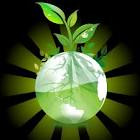 DMS Green School
What is a “ Green School “?
Qualities of a Green School set forth by MAEOE

Conserve Energy
Improve indoor air quality
Improve environmental literacy
Recycling and waste mgmt
[Speaker Notes: Ask staff what they think it means to be a Green School before revealing rest of slide.]
Why be a Green School?
US Green Building Council reports
$74/sq ft energy savings , increased attendance, increased teacher retention.

18% of Maryland schools are Green Schools

The future of our planet
Applying to become a Green School
Application deadline – April 1st

PowerPoint format

3 Primary objectives:
SUSTAINABILITY , STUDENT DRIVEN PRACTICES,  COMMUNITY OUTREACH
Systemic Sustainability
1. Environmental Instruction – ALL CONTENTS!!!!

2. School Wide Behavior Changes

3. Professional Development

4. Celebration
Student Driven Practices
Water Conservation
Energy Conservation
Waste Reduction ( Recycling )
Habitat Restoration
Structures – Outdoor Classroom & Artwork
Healthy School Environment
Community Outreach
Eco- Friendly field trips
Community Partnerships
Awards, Recognition, Press Releases
Things we already do…
Recycling at lunch / FALS recycling crew
Green Club
Green cleaning products
Rain Garden
Recognition for Clean Green 15 efforts
Mulching / Landscaping / Gardening
What you can do to help…
Incorporate environmental instruction into classwork.

Participate in environmental literacy PDs

Document, document, document!!!!!
 I drive  GREEN SCHOOL